LabVIEW Physical Computing Kit
Everything you need to bring LabVIEW to the outside World
Why Physical Computing Kit
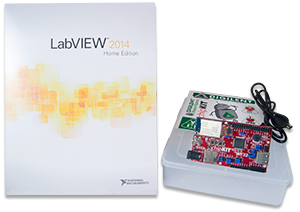 LabVIEW is a graphical programming platform used for data acquisition & analysis, instrument control, prototyping and more. LabVIEW Home Bundle has made this powerful software affordable for makers and students. But what if you want to connect your LabVIEW projects to the physical world? That's why we've created the Physical Computing Kit.
Experiment without breadboarding
Suppose you wanted to measure ambient light with a photocell, then turn another light on when the sensor reading drops below a certain threshold. (Commonly known as a 'dusk-to-dawn' circuit.) With LabVIEW Home, there's no need to wire up sensors, potentiometers, resistors, etc. on a breadboard. LabVIEW Home becomes the breadboard, allowing you to create a block diagram graphically.
You'll also be able to quickly create your own graphical user interfaces. Does your project need switches, buttons, dials, numeric displays, or more? You'll be able to choose from hundreds of controls, graphs, and 3D visualization tools, then simply drag-and-drop them into place.
LabVIEW Physical Computing Kit
Everything you need to bring LabVIEW to the outside World
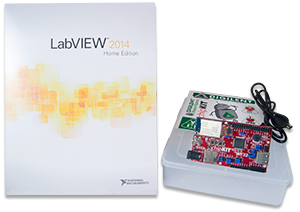 Features:  

LabVIEW Home Bundle for Window PC only
chipKIT WF32 microcontroller board
Handy project box w/ sticker sheet


chipKIT WF 32:
Microchip® PIC32MX695F512L microcontroller (80 Mhz 32-bit MIPS, 512K Flash, 128K SRAM)
Microchip MRF24WG0MA WiFi module
Micro SD card connector
USB 2.0 OTG controller with A and micro-AB connectors
43 available I/O pins
12 analog inputs
3.3V operating voltage